“Classy” sample correctors1
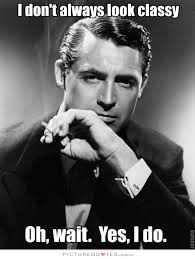 Ronitt Rubinfeld   
MIT and Tel Aviv University

joint work with Clement Canonne  (Columbia) and Themis Gouleakis (MIT)

1thanks to Clement and G for inspiring this classy title
[Speaker Notes: This is joint work with]
Our usual model:
p
samples
Test/Learn
[Speaker Notes: In this model, we assume we have access to samples from a discrete distribution p on an n-element set. I will use integers 1 through n as the domain, and denote this set by [n]. I will call p to be a black-box distribution since we get only samples and have no other information on p. With a slight abuse of notation, I will use same p for the n-vector that describes the distribution. Therefore, p sub i will be the probability the distribution p outputs i. We will devise tests for some properties, which I am about to present in the next slide, and our main concern will be the sample complexity of the tests.]
What if your samples aren’t quite right?
What are the traffic patterns?
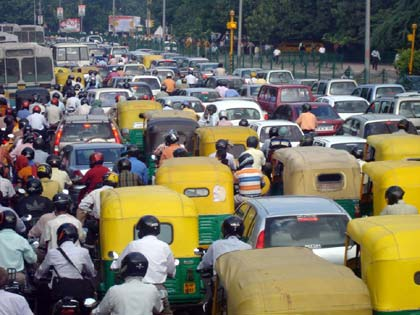 Some sensors lost power, others went  crazy!
Astronomical data
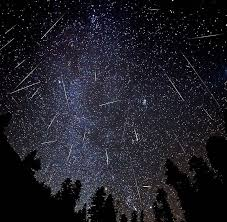 A meteor shower confused some of the measurements
Teen drug addiction recovery rates
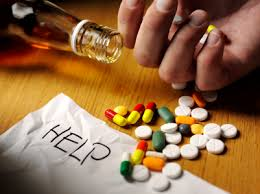 Never received data from three of the community centers!
Whooping cranes
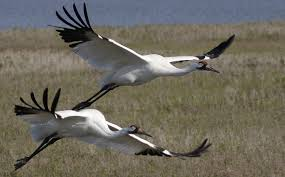 Correction of location errors for presence-only species distribution models
[Hefley, Baasch, Tyre, Blankenship 2013]
What is correct?
What is correct?
What to do?
Outlier detection/removal
Imputation
Missingness
Robust statistics
…
What if don’t know that the distribution (and even noise)
is normal, Gaussian, …?
Weaker assumption?
A suggestion for a methodology
What is correct?
Sample corrector assumes that original distribution in class P 

(e.g., P is class of Lipshitz, monotone, k-modal, or k-histogram distributions)
Classy Sample Correctors
P
q
q’
Classy Sample Correctors
1. Sample complexity per output sample of q’?
2. Randomness complexity per output sample of q’?
Classy “non-Proper” Sample Correctors
P’
P
q
q’
A very simple (nonproper) example
k-histogram distribution
n
1
Close to k-histogram distribution
n
1
A generic way to get a sample corrector:
An observation
Agnostic learner
Sample corrector
What is an agnostic learner?  Or even a learner?
What is a ``classy’’ learner?
What is a ``classy’’ agnostic learner?
An observation
Agnostic learner
Sample corrector
Corollaries:   Sample correctors for 
monotone distributions
histogram distributions 
histogram distributions under promises (e.g., distribution is MHR or monotone)
Learning monotone distributions
Birge Buckets
You know the boundaries!
Enough to learn the marginals of each bucket
A very special kind of error
1. Pick sample x  from p
2. Output y chosen UNIFORMLY from x’s Birge Bucket
“Birge Bucket Correction”
The big open question:
When can sample correctors be more efficient than agnostic learners?

Some answers for monotone distributions:
Error is REALLY small
Have access to powerful queries
Missing consecutive data errors
Unfortunately, not likely in general case (constant arbitrary error, no extra queries) [P. Valiant]
Learning monotone distributions
OBLIVIOUS CORRECTION!!
Proof Idea:    
Mix Birge Bucket correction with slightly decreasing distribution (flat on buckets with some space between buckets)
A lower bound [P. Valiant]
What about stronger queries?
First step
Use Birge bucketing to reduce p to an O(log n)-histogram distribution
Fixing with CDF queries
superbuckets
Fixing with CDF queries
Remove some weight
Add some weight
Fixing with CDF queries
Reweighting within a superbucket
“Water pouring” to fix superbucket boundaries
Extra “water”
Could it cascade arbitrarily far?
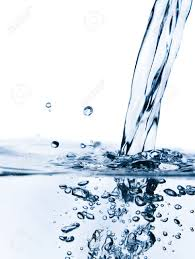 What if there is not enough pink water?
What if there is too much pink water?
Special error classes
Missing data segment errors – p is a member of P with a segment of the domain removed
E.g. power failure for a whole block in traffic data
More efficient sample correctors via “learning” missing part
Sample correctors provide power!
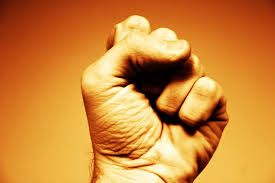 Sample correctors provide more powerful learners:
Sample correctors provide more powerful property testers:
Often much harder
Sample correctors provide more powerful testers:
Sample correctors provide more powerful testers:
Estimates distance between two distributions
Proof:  Modifying Brakerski’s idea to get tolerant tester
If p close to D, then p’ close to p and in D
Use sample corrector on p to output p’
Test that p’ in D
Ensure that p’ close to p using distance approximator
If p not close to D, we know nothing about p’:
(1) may not be in D
(2) may not be close to p
Randomness Scarcity
Can we correct using little randomness of our own?
Note that agnostic learning method relies on using our own random source
Compare to extractors (not the same)
Randomness Scarcity
Can we correct using little randomness of our own?
Generalization of Von Neumann corrector of biased coin
For monotone distributions, YES!
Randomness scarcity: a simple case
Correcting to uniform distribution
Output convolution of a few samples
In conclusion…
Yet another new model!
What next for correction?
What classes can we correct?
What next for correction?
When is correction easier than  agnostic learning?
When is correction easier than  (non-agnostic) learning?
How good is the corrected data?
Estimating averages of survey/experimental data
Learning
Thank you